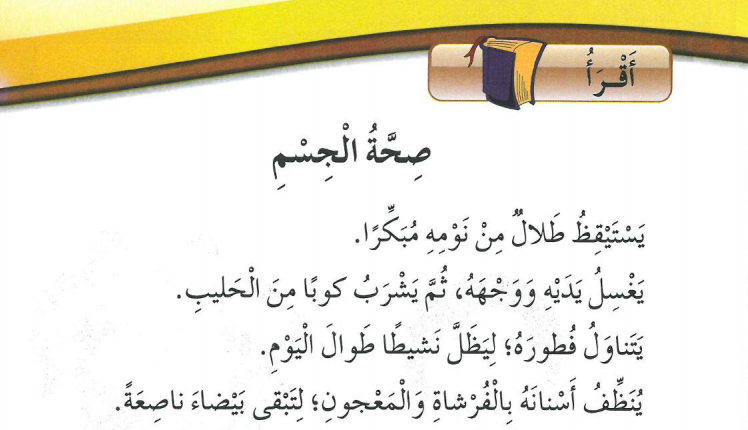 صِحْـ/حَـ/ـةُ
يَصْحو
حرفُ جرٍّ
اسم مجرور
فعل
هَمزةُ وصلٍ
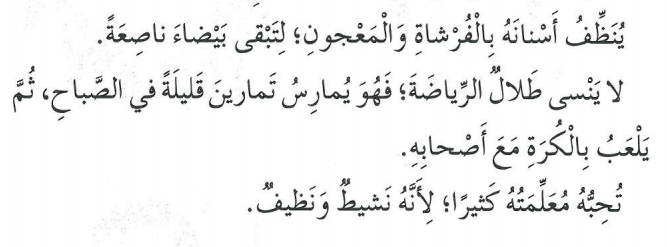 شَديدةُ الْبياضِ
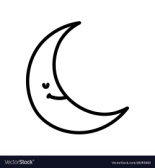 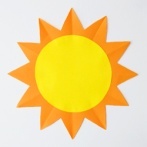 تَدريبات
هَمزَةُ قطعٍ
ضدّها تَكرهُهُ